Supply Check
Warm-up!
Calculator
Pencil/Pen
3-Ring Binder
Notecards
Graph Paper
Ruler
Compass
Protractor
Scissors
Draw a point. 
Give a real life example of a 
point.
Draw a line.
Give a real life example of a 
line. 
Draw a plane.
Give a real life example of a 
plane.
From a desktop computer or a Chromebook:
Students in grades K-5 will go drive.google.com and login using their Google credentials (see below).
Email: StudentID@students.sd308.org
Password: what students login the district computer with
How to Login
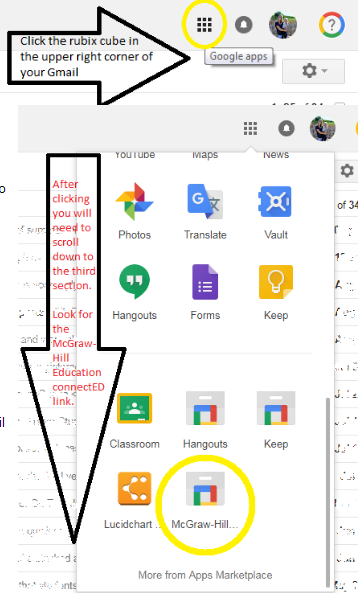 Online 
Exploration
Warm-up!
Draw a point. 
Give a real life example of a 
point.
Draw a line.
Give a real life example of a 
line. 
Draw a plane.
Give a real life example of a 
plane.
Were we able to log in?
What did we learn?
Honors Geometry
Today:
Chromebooks
1.1 Notes
Homework expectations.
Homework
[Speaker Notes: Only 1 problem on unit test from section 1.1
Honors Addition:  Union and Intersection problems involving geometric figures]
1.1 Points, Lines and Planes
 
Objective:
Identify and model points, lines, and planes
Identify intersecting lines and planes.

Vocabulary: 
point, line, plane, collinear, coplanar, union*, intersection, definition, defined term, space
Undefined Term:  items not defined by means of more basic words and concepts, but rather using examples or descriptions.
Point:  a location with no dimensions.  Usually represented by a dot and a capital letter.
pt A
A
Undefined Term:  items not defined by means of more basic words and concepts, but rather using examples or description.
Line: made of points that extend in one dimension – no width or depth, but infinite length.  2 points determine a line.
l
A
B
line l
Undefined Term:  items not defined by means of more basic words and concepts, but rather using examples or description.
Plane: made of points that extend infinitely in two directions, but has no height.  A flat surface with no thickness.  Three noncollinear points determine and name a plane.  A capital script letter can also name a plane.
M
A
B
C
D
Defined Term:  items defined by means of undefined terms or previously defined terms.
Collinear:  points or other objects that all lie on one line.
C
D
D
A
B
Defined Term:  items defined by means of undefined terms or previously defined terms.
Coplanar:  points or other objects that all lie on one plane.
M
A
B
C
D
Defined Term:  items defined by means of undefined terms or previously defined terms.
Triangle:  a plane figure that is made by connecting three noncollinear points.
[Speaker Notes: Similar to problem on Term Exam]
Defined Term:  items not defined by means of basic words and concepts, but rather using examples or description.
Space: points that extend infinitely in all 3 dimensions.  All points that we know.  Determined by 4 noncoplanar points.  No name since we only know of one.
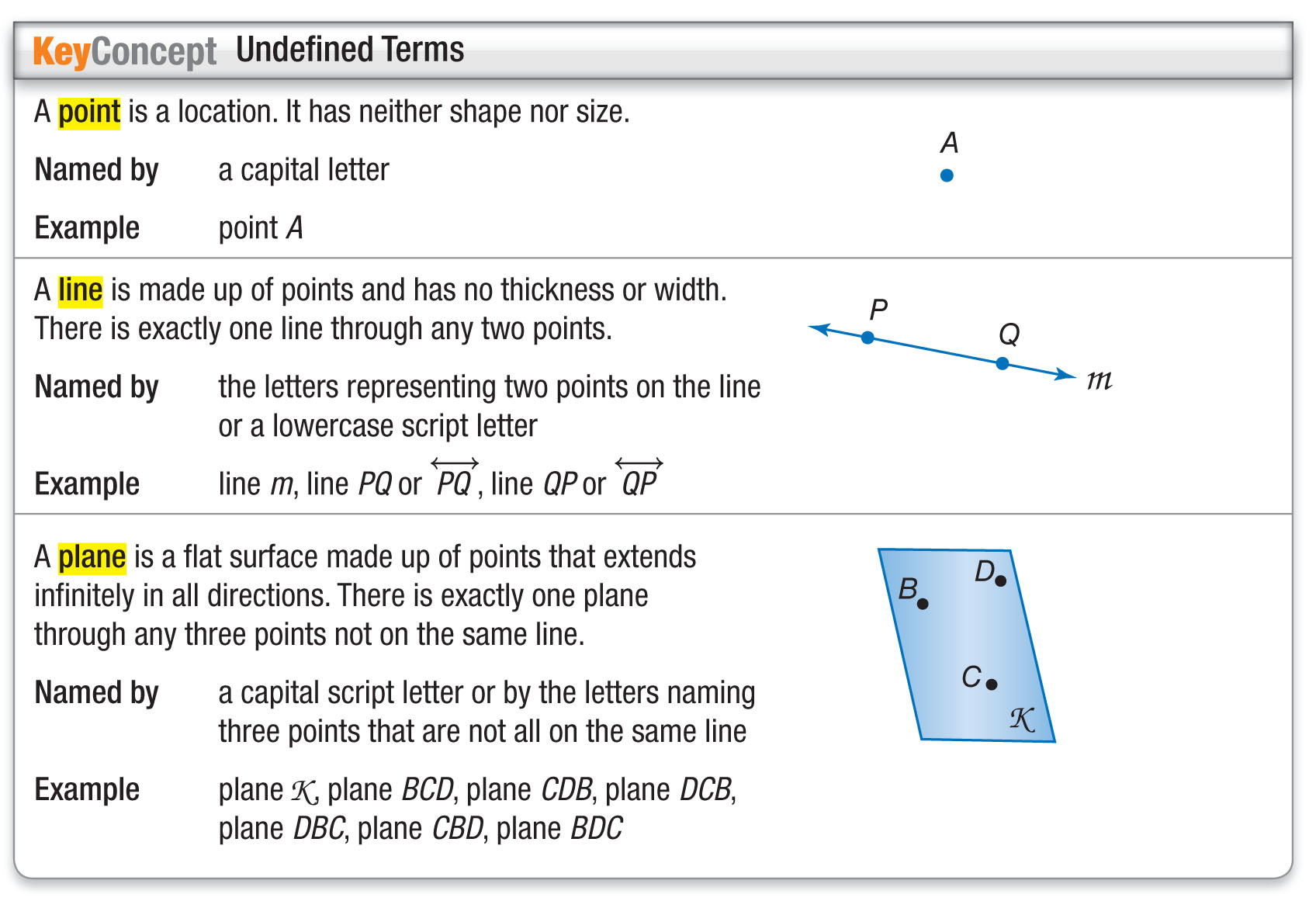 Concept
[Speaker Notes: Everyone turn to page 5. This is what you should see. So if you are ever lost on definitions, here they are for you.]
Example 6
What is this?
Example 6
What is this?
Example 6
What is this?
Example 6
What is this?
Example 6
What is this?
Example 6
What is this?
Example 6
What is this?
Example 6
What is this?
Answer: 	The line can be named as line a.
There are three points on the line. Any two of the points can be used to name the line.
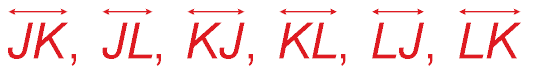 EXAMPLE 1
A. Use the figure to name a line containing point K.
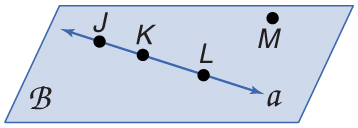 Example 1
Answer: 	The plane can be named as plane B.
You can also use the letters of any three noncollinear points to name the plane.plane JKM	plane KLM	plane JLM
EXAMPLE 1
B. Use the figure to name a plane containing point L.
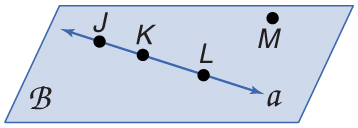 The letters of each of these names can be reordered to create other acceptable names for this plane. For example, JKM can also be written as JMK, MKJ, KJM, KMJ, and MJK. There are 15 different three-letter names for this plane.
Example 1
A.	line X
B.	line c
C.	line Z
D.
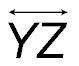 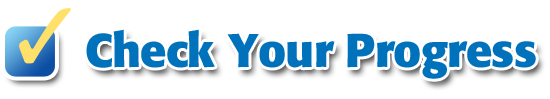 EXAMPLE 1
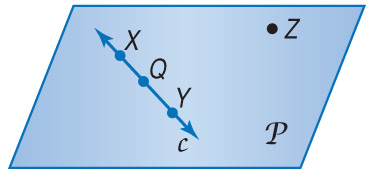 A. Use the figure to name a line containing the point X.
Example 1a
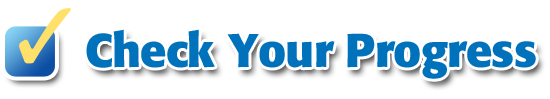 EXAMPLE 1
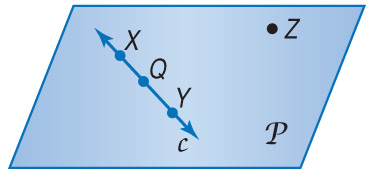 B. Use the figure to name a plane containing point Z.
A.	plane XY
B.	plane c
C.	plane XQY
D.	plane P
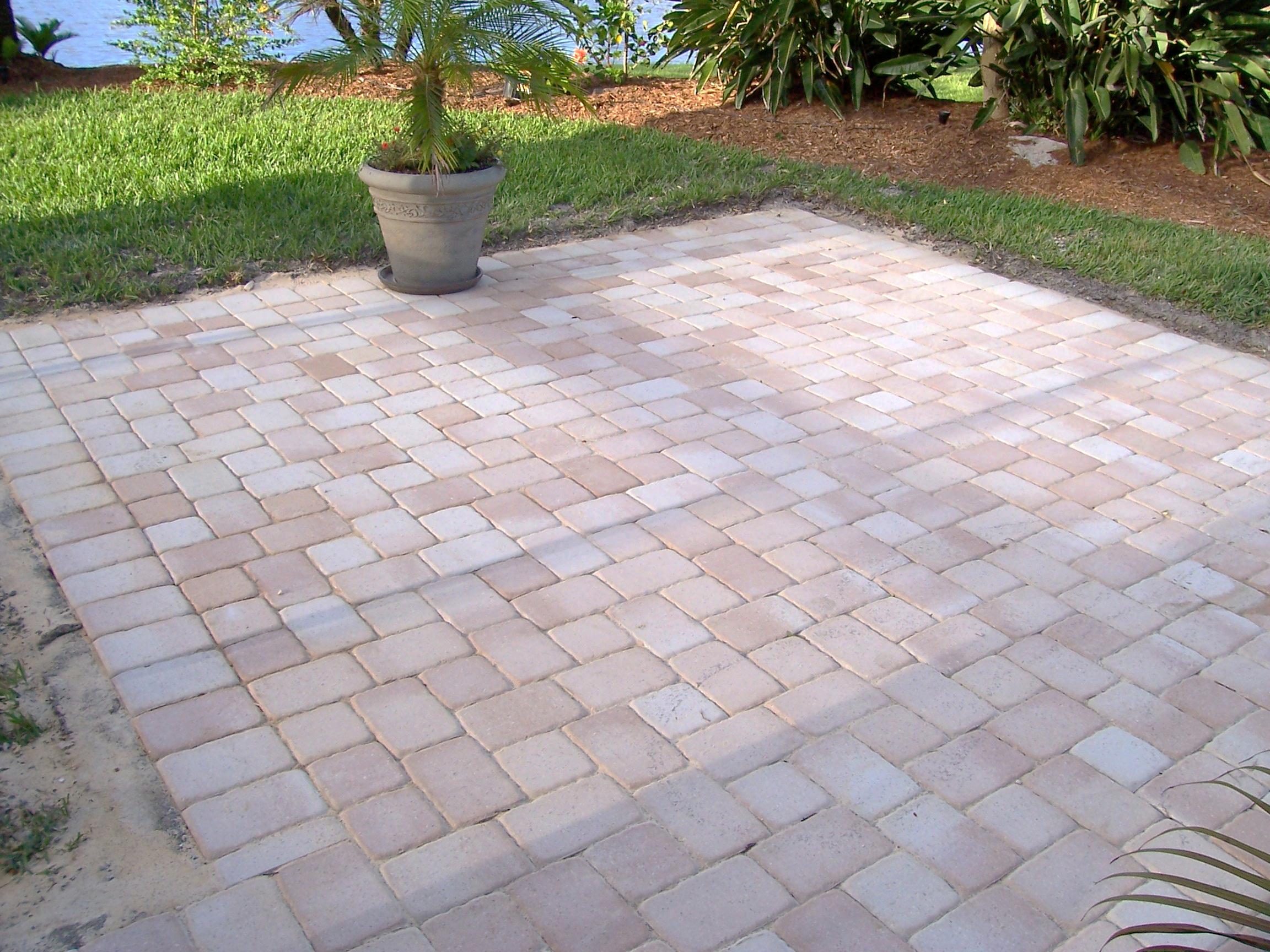 1-1
Points, Lines, And Planes
LESSON
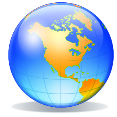 Real World EXAMPLE 2
A. Name the geometric shape modeled by a 10  12 patio.
Answer: 	The patio models a plane.
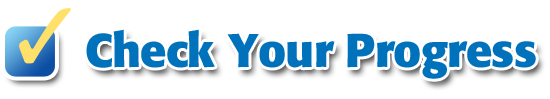 Example 2
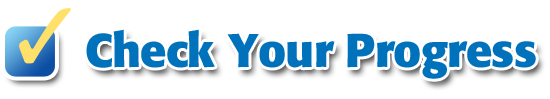 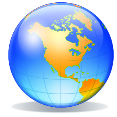 Real World EXAMPLE 2
A. Name the geometric shape modeled by a colored dot on a map used to mark the location of a city.
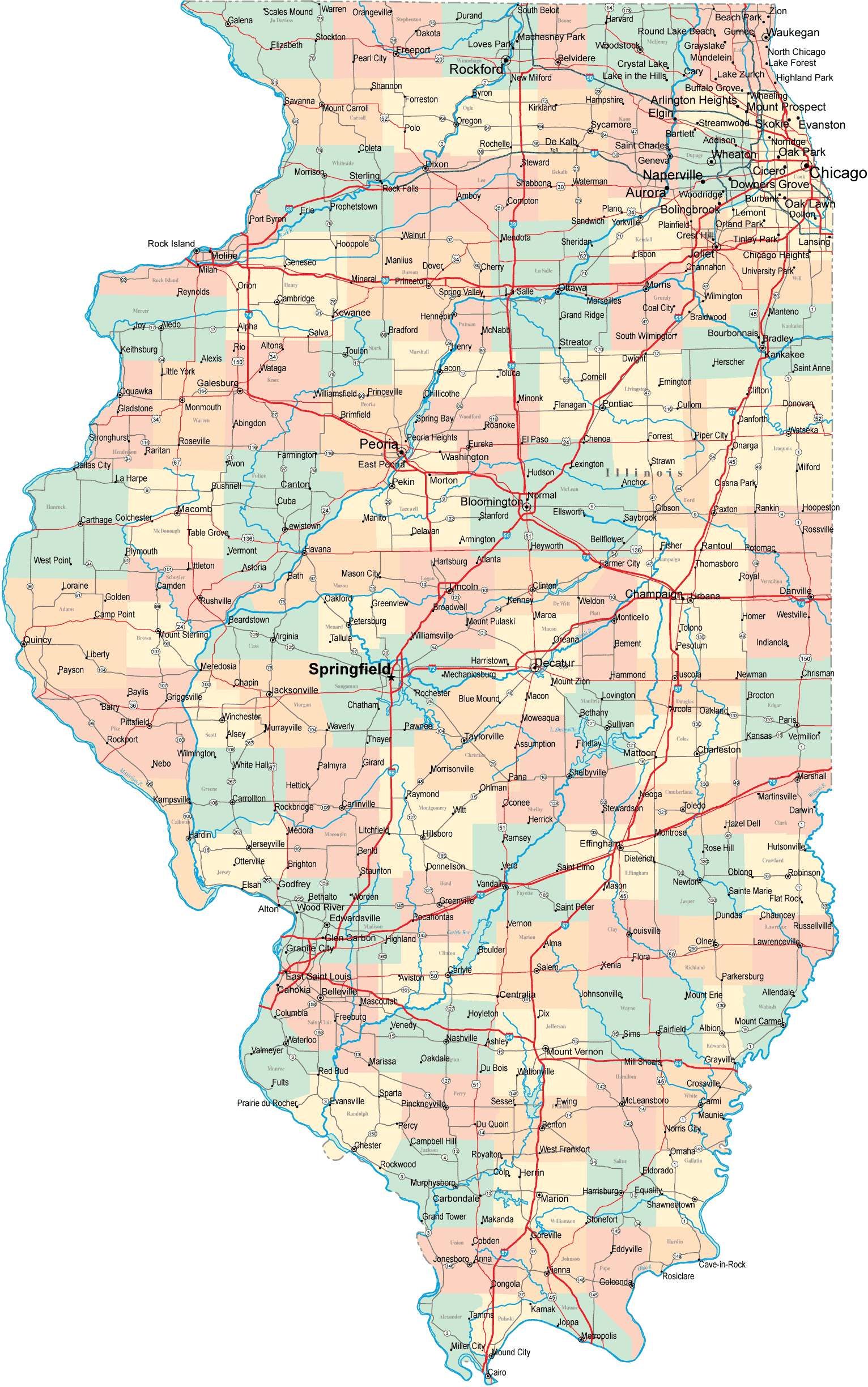 A.	point
B.	line segment
C.	plane
D.	none of the above
Example 2a
EXAMPLE 3
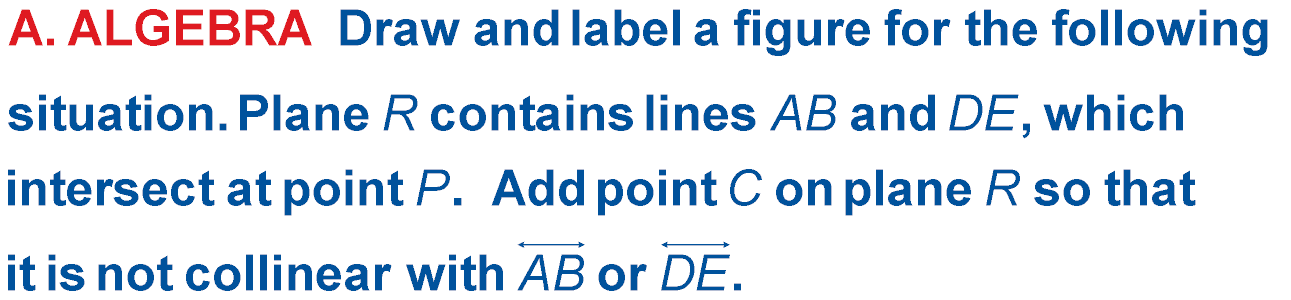 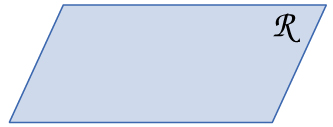 Draw a surface to represent plane R and label it.
Example 3
EXAMPLE 3
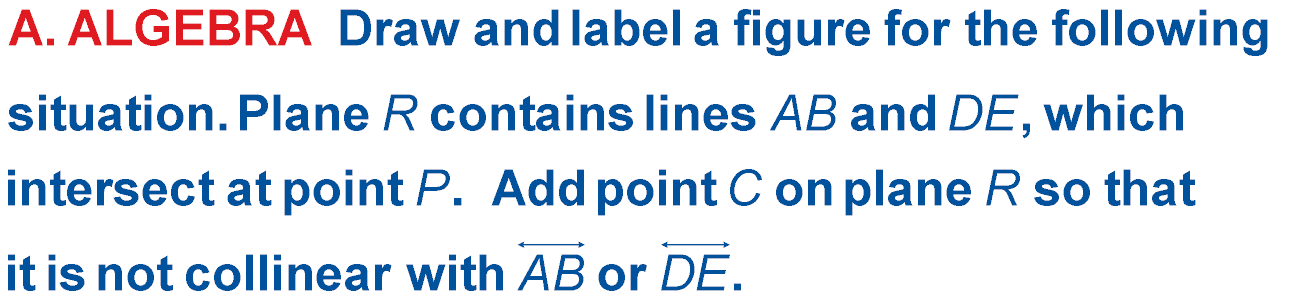 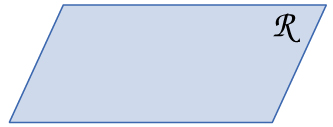 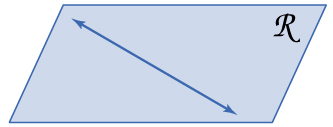 Draw a line anywhere on the plane.
Example 3
EXAMPLE 3
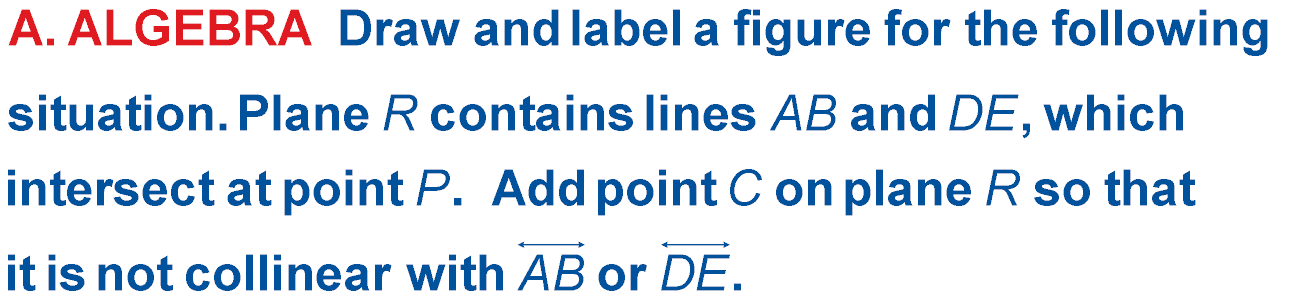 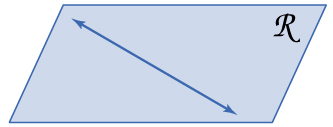 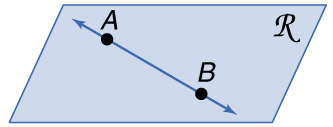 Draw dots on the line for point A and B. Label the points.
Example 3
EXAMPLE 3
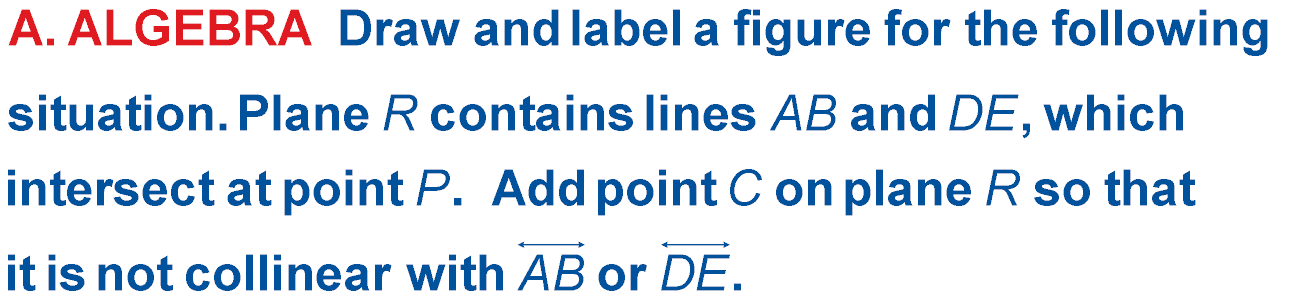 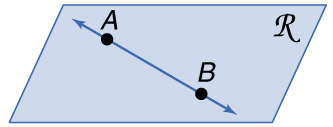 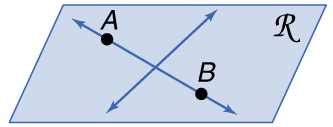 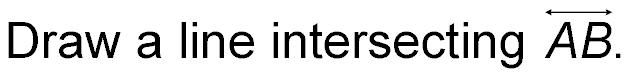 Example 3
EXAMPLE 3
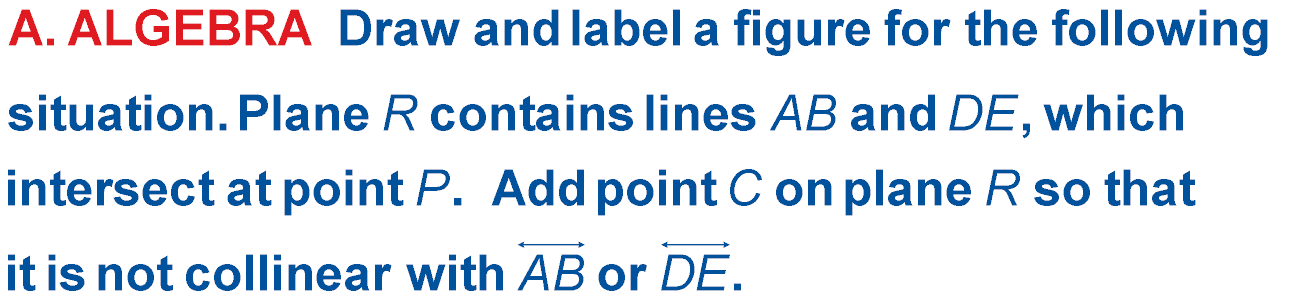 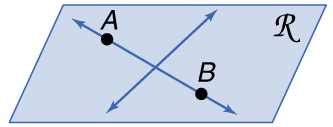 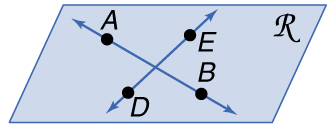 Draw dots on this line for point D and E. Label the points.
Example 3
EXAMPLE 3
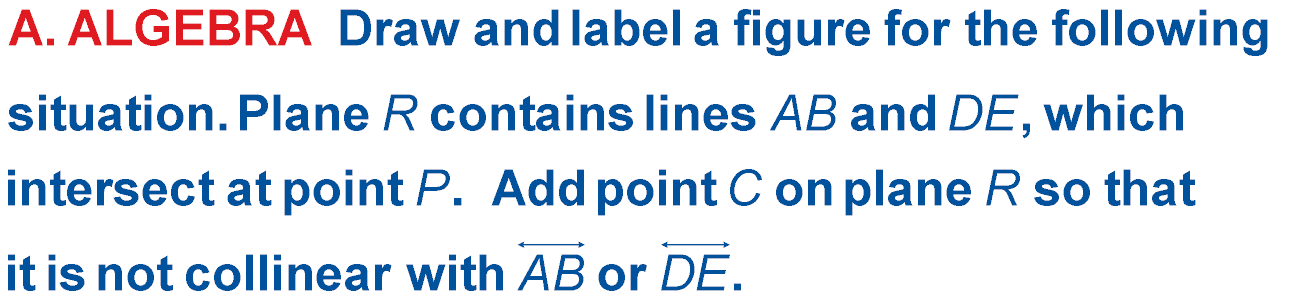 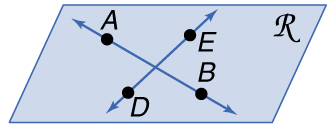 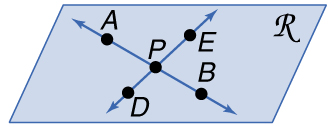 Label the intersection point of the two lines as P.
Example 3
EXAMPLE 3
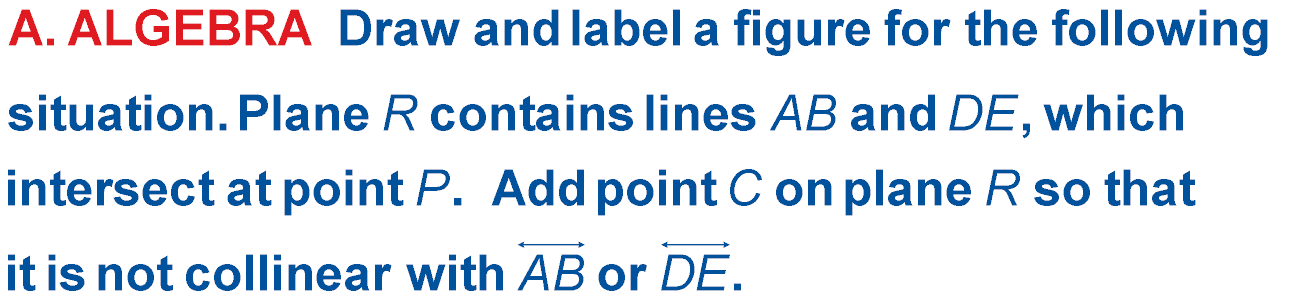 Answer:
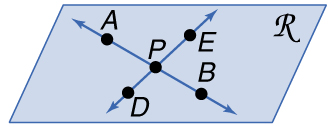 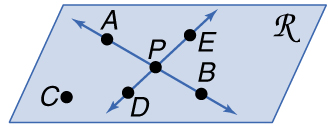 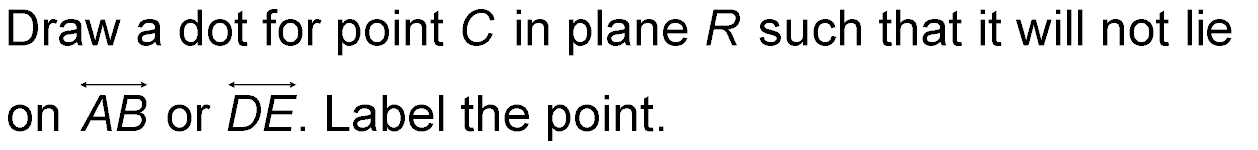 Example 3
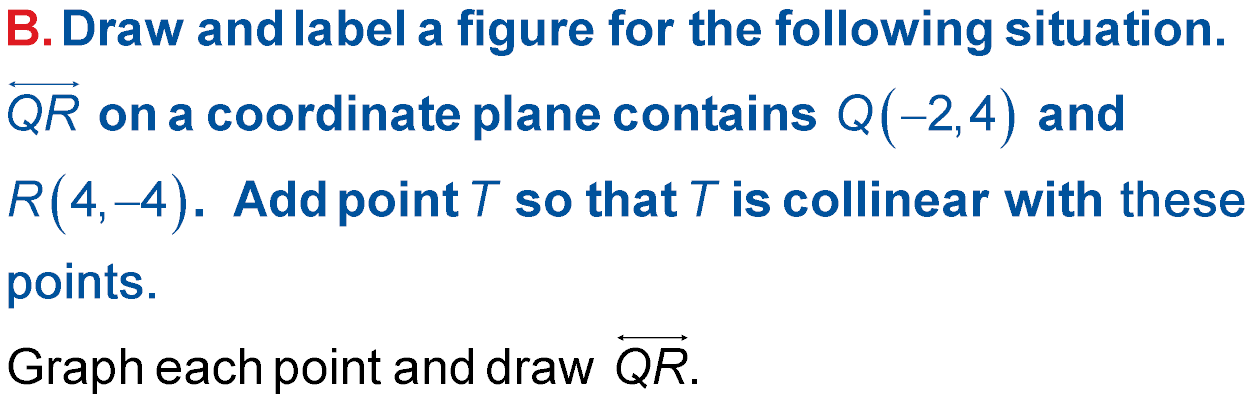 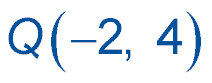 EXAMPLE 3
Answer:
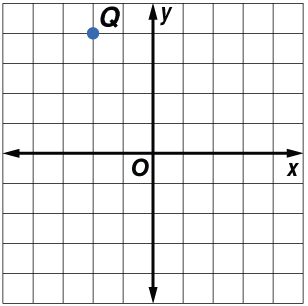 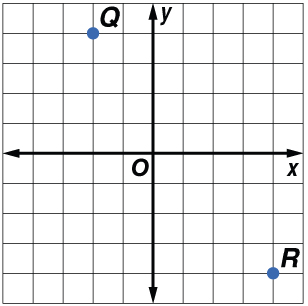 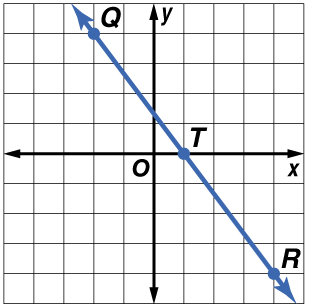 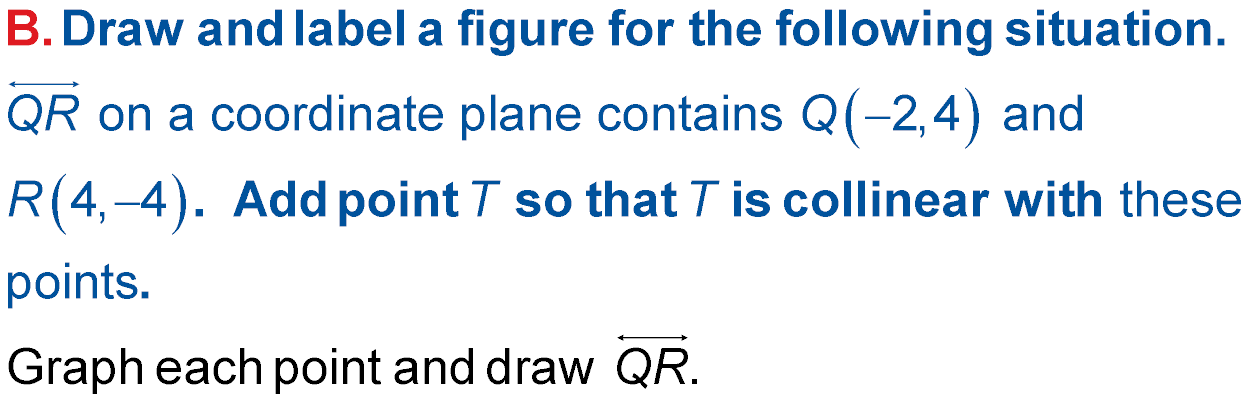 There are an infinite number of points that are collinear with Q and R. In the graph, one such point is T(1, 0).
Example 3
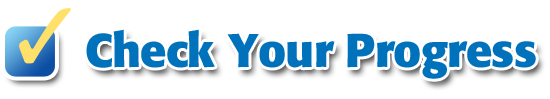 EXAMPLE 3
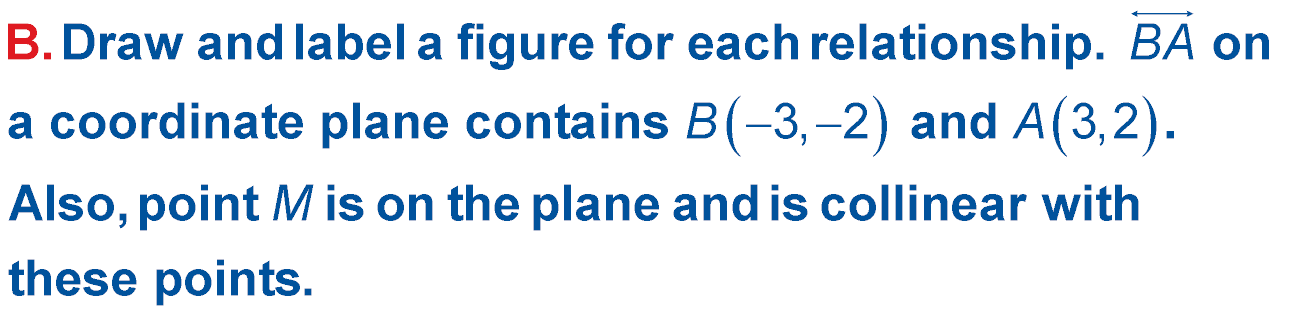 Example 3b
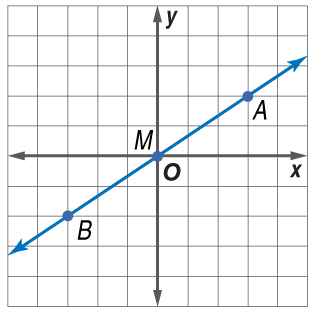 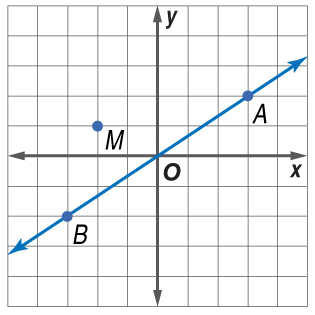 A.	B.	
C.	D.
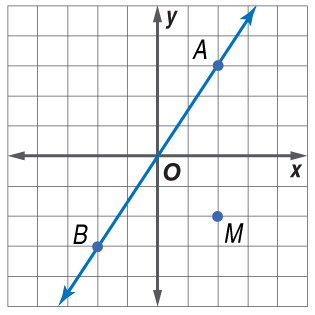 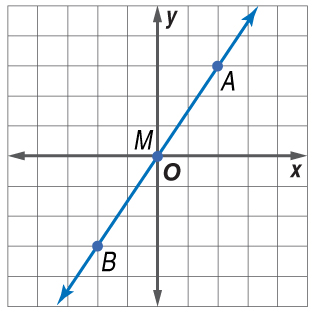 Example 3b
Expectations:
To be done in PENCIL!
Name, period, comment, and assignment at the top of the paper.
All work shown. This includes diagrams.
I expect you to check your answers at home on my webpage. (Correct you answers in a different color.) 
I will grade a few problems for you to get credit.
Comment at the top in a different color.
Homework every night is worth 4 points.
Assignment
Finish online exploration worksheet
1.1 P. 8-12 #13-21, 32-38 even, 44-47

*Go to website for   answers
Summary: 
What are some statements to summarize what we have learned today?
[Speaker Notes: EC. E,N,T (Eight, Nine, Ten)]